И .П. Крымшамхалов(1864-1910)
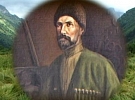 Карачаевский аул Карт Джурт
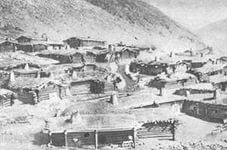 Урусбиев Исмаил Мирзакулович(1829-1888)
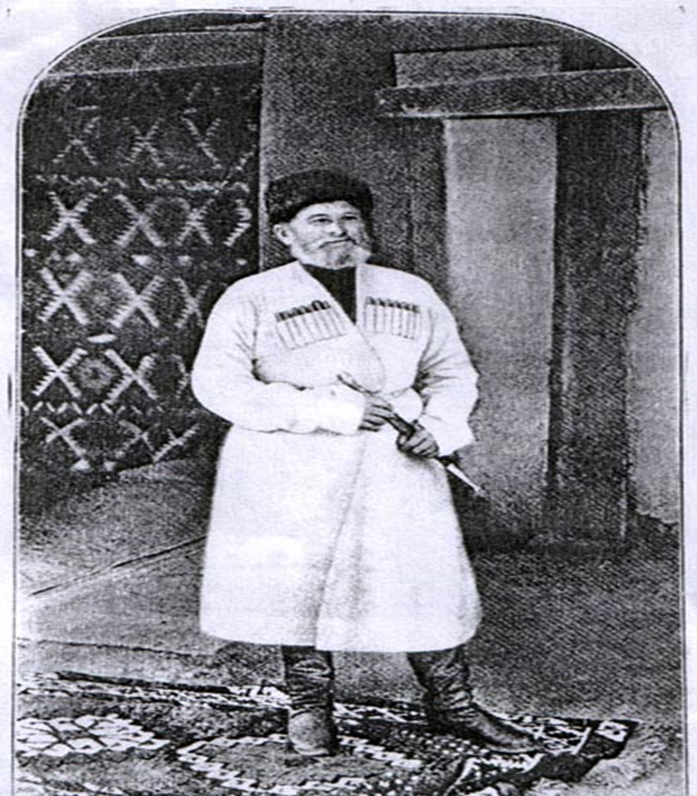 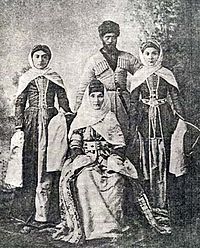 Ставропольская гимназия(1877-1880г)
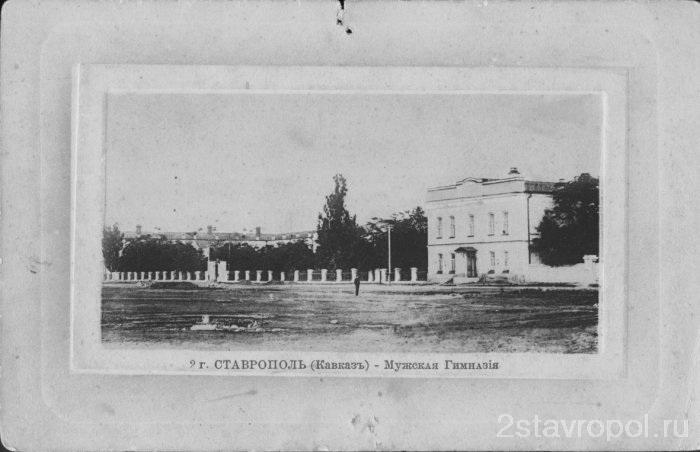 Коста Хетагуров                                                                               (1859-1906)
Автопортрет.
Музей в селении Нар.
Ущелье Аман -Ауз
Императорский Конвой (1880-1882г)
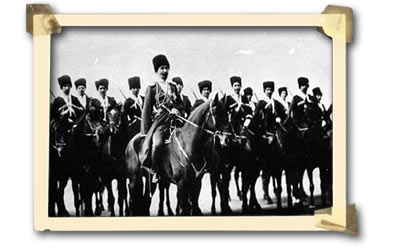 Николай Александрович Ярошенко(1846-1892)
Картины Ярошенко
Тебердинское озеро.
Шат-гора.
Дом Ислама Крымшамхалова
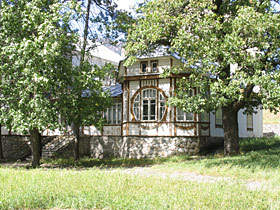 Музей Ислама Крымшамхалова
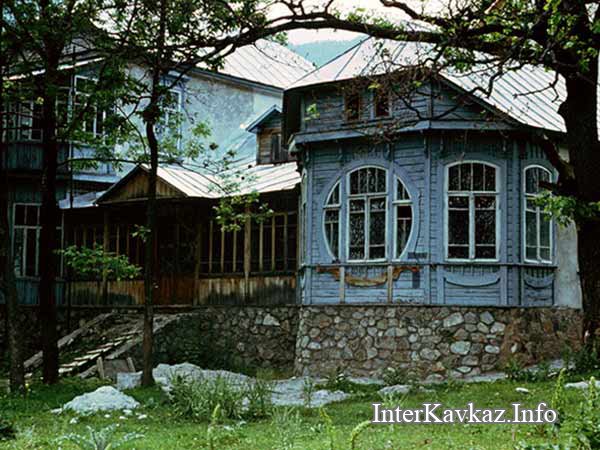 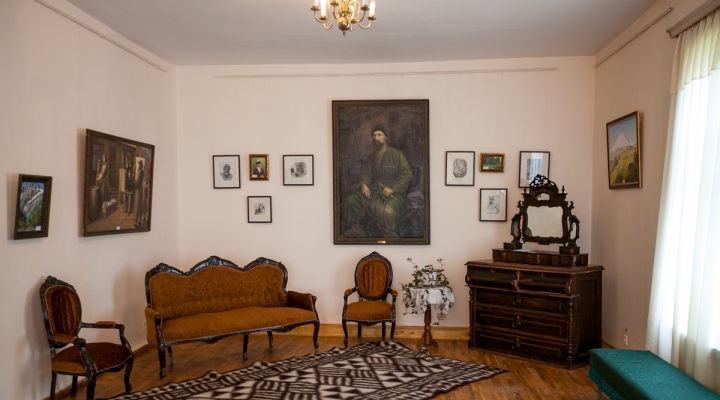 Друзья и современники И.П.Крымшамхалова
Фотографии семьи
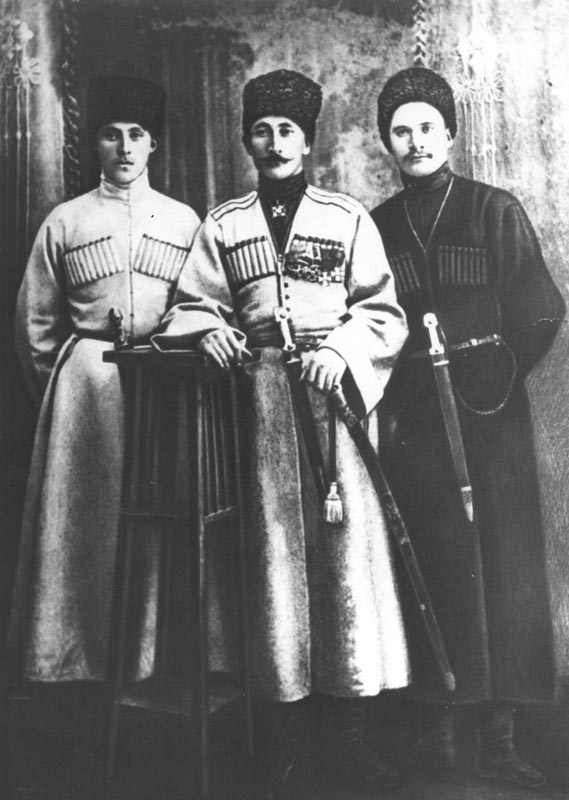 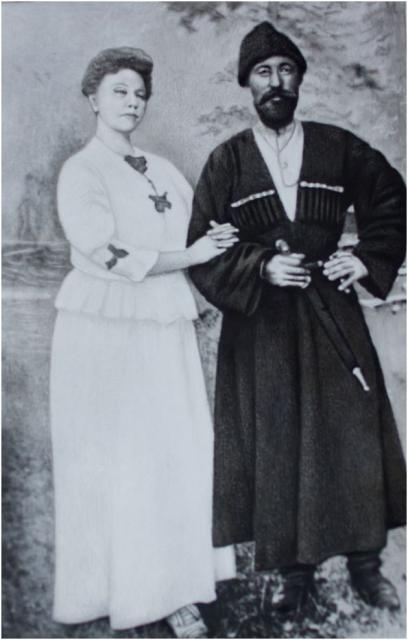 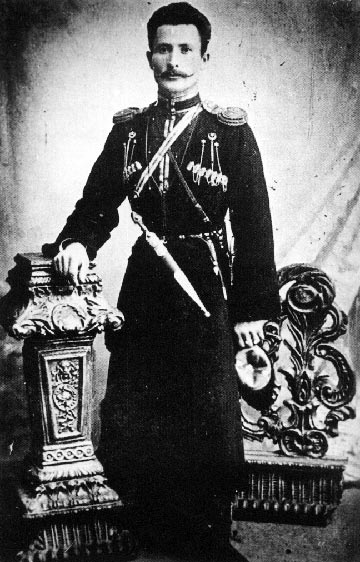 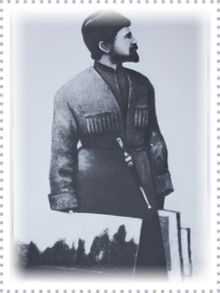 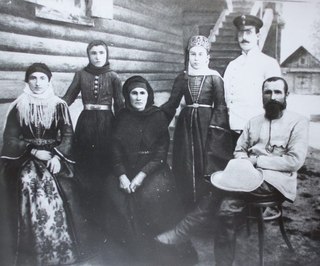 Медаль Ислама Крымшамхалова
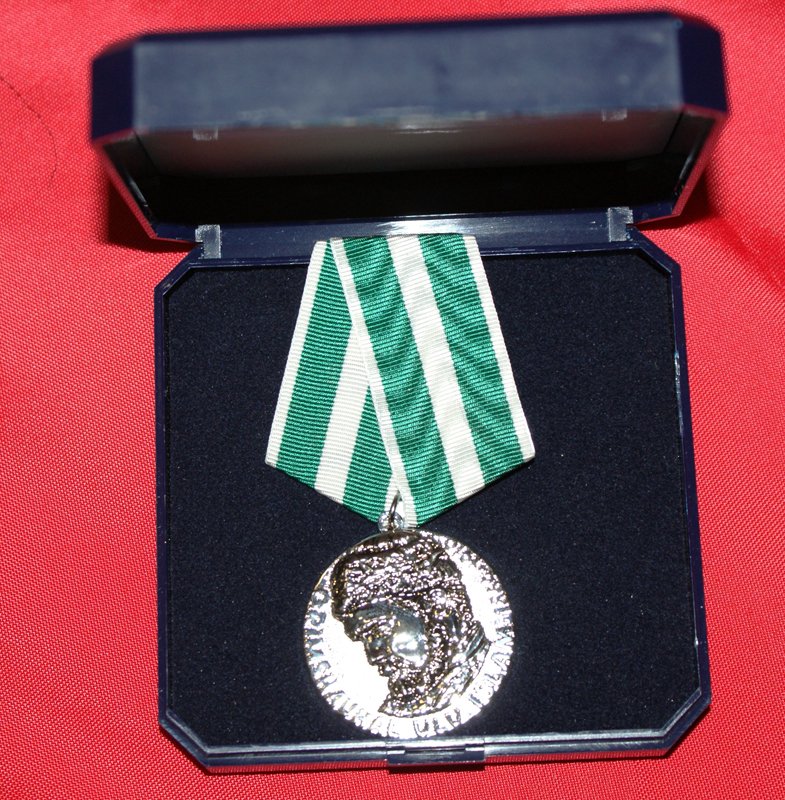